Be a critical thinker
[Speaker Notes: Welcome everyone and ask them to get settled in their seats
Once everyone is seated click to next slide]
WHAT’S TO COME
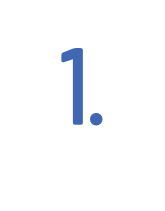 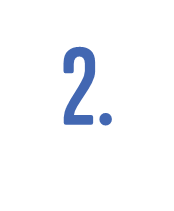 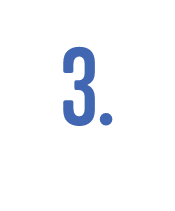 HELP MY COMMUNITY: Be a Critical Thinker
REFLECT ABOUT DIGITAL SELF: Your Digital Footprint
CONNECT WITH OTHERS RESPONSIBLY: You as a Digital Citizen
THINKING CRITICALLY ONLINE: Be a Critical Thinker
[Speaker Notes: Let’s look at this session agenda.
What makes it difficult to determine truth in online content?
What are things I can look out for to determine truth of content online?
What can I do to help my community so that we ensure that relevant information is shared and false content is minimized? 
Before getting started can we agree on the following?
Phones on silent mode.
We may all come from different contexts but, let’s do our best to respect and listen to each other!
Participate and have fun during the session!
Let’s get started.]
1. 
Presence of Differences in Perspective
[Speaker Notes: Which brings us to our next point … about perspective. 
Can anyone tell me what perspective means?
Your perspective is like your point of view. 
Knowing your own standpoint and WHAT INFLUENCES this helps us be clearer about where we are coming from and perhaps our possible biases 
Especially when we have to determine the truth of something.]
[Speaker Notes: The first step to better understand perspective is to go be more aware about what factors shape our perspective
These factors – friends, family, school, colleagues, and our community – help develop our core values/beliefs and OVERALL perspective. 
Which means… they contribute to the way we think and respond to different situations.
 Situations which we may be facing online - for example.]
What influences your perspective?
Friends
[Speaker Notes: Friends can be a huge influence on how we view the world and what decisions we make. 
What you do together and the discussions you have are just some of the examples of how you can be influenced]
What influences your perspective?
Family
[Speaker Notes: Family, like friends, usually has a big impact on how we think and what we do. 
We spend much of our time with our family - because we grew up with them and they will always be around.]
What influences your perspective?
School
[Speaker Notes: School. 
There are multiple influences, such as teachers, peers, what you learn in the classroom. 
All these factors can shape your perspective on life – your emotions, opinions, actions.]
What influences your perspective?
Workplace
[Speaker Notes: Workplace. 
At your office or work, there are lots of influences, such as colleagues, managers, clients – even the work you do every day. 
And these can shape your perspective on life – your opinions, actions.]
What influences your perspective?
Society
[Speaker Notes: The community we live in also shapes who we are. 
This includes the governments that make the rules, the languages we speak, the way we live, even the things we see as we walk down the street.]
What influences your perspective?
Friends
Family
School/Workplace
Society
[Speaker Notes: So in summary - we must be aware of these things and how are beliefs are being shaped. 
It is normal and natural to exchange knowledge especially from the people that we choose to trust. 
As long as we are aware of our biases, it will help us inform our decisions better which is very important especially when interacting with content online because..]
2. 
Presence of too much information can lead to difficulty in working out what you can trust
[Speaker Notes: The great thing about the internet is that you can get information about almost anything you can think of.
But online you can connect with so many people in so many different ways – family on the other side of the country or the world, friends, students, work colleagues, people who share your interests.
The hard thing about the internet is that there is so much information it’s sometimes difficult to work out what you can trust. 
What is real? 
What is reliable? 
What is true?]
TYPES OF INFORMATION
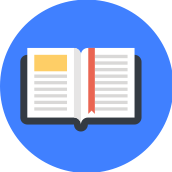 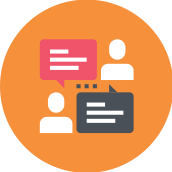 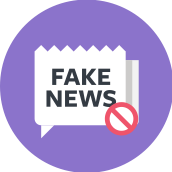 Fact
Opinion
False information
[Speaker Notes: These are the different types of information: fact, opinion, and false information.
Let’s discuss fact and opinion first!]
Fact
Something that is true can be proven
This is an apple.
[Speaker Notes: Can anyone tell me what a fact is?
A fact is something that is true.. meaning it can be proven.
Can anyone give any more examples?]
Opinion
Something that cannot be proven
This apple is the only apple in this city.
[Speaker Notes: An opinion is someone’s interpretation of something. 
Easy right?]
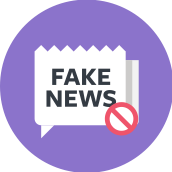 [Speaker Notes: Determining fact from opinion in that way.
Seems easy enough but things get more complicated when we are talking about false information or fake news.
Not to worry though - understanding the different forms these take better informs us!]
Ways it can be presented?
[Speaker Notes: These are the different types of information: fact, opinion, and false information.
Let’s discuss fact and opinion first!]
News
[Speaker Notes: Online, there are lots of types of information. 
For example, news produced by professional media organisations..
Can anyone tell me what other types of information you find online?
Does anyone have any recent local examples they can think of?

 
Instruction note- Allow time for them to think and suggest answers. Select 3 to 4 people to suggest examples if needed.
After people have been given an opportunity to make suggestions, click to next slide.]
Productinformation and advertisements
[Speaker Notes: There are also company websites and ads encouraging you to buy a particular product or service. 
There might be a whole website for one company that sells one thing or many things. 
You might see ads alongside other information on your social media accounts.
In pop-ups on a news website, in the middle of an article or video you are watching, or sometimes a whole piece of text may be an advertisement.]
Meet Rahul.
Rahul has just recently joined Facebook and today, we will be helping him out.
Rahul has been having a hard time distinguishing between different kinds of information he sees online!
Here comes our first chance to help Rahul.
[Speaker Notes: To help us in our journey is Rahul.
So who is Rahul?
Rahul has just recently joined Facebook and today, we will be helping him out.
Now what are we helping him out with..
Rahul has been having a hard time distinguishing between different kinds of information he sees finding out which of it he can trust.
Who has similar experiences with Rahul?
Alright - so today will be very exciting and fruitful because we will be learning together .  
Are you ready to begin?]
QUESTION 1

What type of information would someone post to share their personal experience or opinion?
[Speaker Notes: So let’s get started with some other questions .
What type of information would someone post to share their personal experience or opinion?

Let room respond with their answers

Answer -  Personal Post
Why should we not take it literally? 
What are the repercussions?
If the agenda is to share - we should remember that sometimes there are posts that can already be inappropriate or disrespectful.
What is an example of a post that can be inappropriate even if the intention is to share?]
QUESTION 2

What type of information would someone post if the intention is to make people laugh?
[Speaker Notes: What type of information would someone post if the intention is to make people laugh? 


Let room respond with their answers

Answer -  MEME GIF
If the agenda is to make people laugh - we should remember and align our decisions with that purpose and that means not taking it literally or so seriously . 
Some people can also cross the line with what is funny vs. What is disrespectful 
What is an example of a post that can be inappropriate even if the intention is to entertain?]
QUESTION 3

What would someone post to sell their products?
[Speaker Notes: What would someone post to sell their products?

Let room respond with their answers

Answer -  Yes Ad! The simple answer is to really sell their products and because this is true..
And something to keep in mind is to BE CAREFUL because of this very reason
Why should we be careful?
What is an example of this? Have you experienced it?
Yes, because some information is either exaggerated or minimized because the main intention is to sell their products.]
Sometimes info is
skewed just to sell
How to Verify Products
Look at reviews

Ask for proof of payment

Ask where they source the product or how it is made

Check where else you can purchase it and compare products
QUESTION 4

What would someone post if they want to harm or trick people?
[Speaker Notes: What would someone post if they want to harm or trick people?

Let room respond with their answers


Answer - The aim with fake news  is to trick and get attention! Correct
Was that a tricky one for you? 
So, the correct answer really is to trick and get attention because it is FAKE NEWS. 
What is an example of a post that you thought was real?]
[Speaker Notes: So in summary… 
Fact 
News

False Information
Clickbait 
False ads
Edited photos/articles
Fake news
*Any other false information presented as true

Opinion
Personal post
Gifs/memes
Satire/Sarcasm]
How to spot satire or sarcasm
Focuses on a problem: Author tries to discuss what he sees as a problem in the society (opinion)
Ways it is written:
Humorous, Exaggeration, Irony
[Speaker Notes: What type of information would someone post if the intention is both to make people laugh and share opinion? 
How to spot satire or sarcasm?
This is when someone wants to be funny  but at the same time get a point across.
Focuses on a problem: Author tries to discuss what he sees a problem in society (opinion)
Ways it is written:
Humorous, Exaggeration, Irony.
Can anyone give a real life example?]
Why Make It Up
[Speaker Notes: Now that we better understand the types of information and how it is presented to us… 
What can we do to better assess if it is trustworthy or not?
The first thing we need to do is pause and reflect before we take action.
It’s worth thinking about a few things when it comes to information you’re not sure about. 
Could the information be a hoax? 
Could it be a joke? 
Could someone just be trying to make money from it? 
Is someone trying to convince you to think a certain way?

People might spread false rumours about a political opponent to stop people from voting for them. So misinformation could be used for political gain.
People might publish false information to make money – by encouraging lots of visitors to their website so they can sell space on the site to advertisers, for example.
They might want to steal your personal information or data so they can use your identity or get access to your money.
Some people might make up stories and publish them to try to convince others of their beliefs or values.

There is lots of useful information online. 
And there will always be information you can’t trust. 
But if you think critically about the information you come across – stop and think before you act – you will have a much better, safer online experience.]
Pause and Reflect
Who
What
Why
[Speaker Notes: Ask yourself these questions:
What is the information?
Who created it?
Why did they create it?]
?
What are things I can look out for to determine truth of content online?
[Speaker Notes: What are things I can look out for to determine truth of content online?
There are really three types of information you find online.

Fact
Opinion
And False .]
Is it clickbait?
[Speaker Notes: Firstly, what does the story or site say? 
Does it seem likely? 
Does it seem shocking? 
If so, it might be ‘clickbait’.
Clickbait is a term for online content where the main goal is to lure users into clicking on a link to open a specific online site, page, or video. 
Overly dramatic headlines are also designed to grab your attention.
And even if we know deep down that they are probably nonsense, sometimes we click out of curiosity.
 

[Note for instructor
This is a good opportunity to incorporate a recent local example of clickbait that is relevant to your audience.]]
Are the images real?
[Speaker Notes: Consider the photos in the story or on the page. 
False information and websites often include manipulated images or videos. 
Sometimes the photo may be real, but has been taken out of context to change its meaning. 
You can often search for the photo or image to work out where it came from.
 

[Note for instructor
This is a good opportunity to incorporate a recent local example of a manipulated image that is relevant to your audience.]]
What is the source?
[Speaker Notes: Who created the information? What is the source – where does it come from? 
Check the website address, or URL – Uniform Resource Locator. Does it seem legitimate?
For example, if you receive an email that looks like it’s from your bank and it’s asking you to check your balance or confirm your personal details, it might look very realistic. 
This is called phishing. Before you click on any link like this, check the website address provided and the address the email is sent from.
Many fake websites try to look as much like the real thing as possible by making small changes to the URL. 
A phony or look-alike URL may be a warning sign of a scam.
If you click on the link, it could also be malware, software or a program designed to get access to your computer or digital information. 
Or a computer virus that will do damage to the data and programs on your laptop or smartphone.
You can look up a real company or website separately and compare the real URL with the other one to decide – without having to click on a link to see if it’s fake.
 

[Further resources
For more resources on Cybersecurity, Phishing ,and Spam, please visit https://www.facebook.com/safety/educators/security/cybersecurity-phishing-and-spam/overview]]
[Speaker Notes: Let’s take a moment to consider this picture of a koala. 
What is the context
Why might someone post or publish a picture of this native Australian animal online?
 
Instruction note
Give people time to think and make suggestions. Ask 2 to 3 people to suggest reasons if needed.
 
Instruction
There are lots of reasons an image like this could have been created and published online. For example:
to advertise a zoo and encourage people to come and visit the zoo
it could be posted or shared on social media or on a blog or vlog by someone who loves koalas
it could be published by the Australian government to encourage people to visit
it could be used in a news story about Australia or about the health of wild koala populations
it could be used to promote an exotic pet store or market
it might be used to illustrate some research about animals or Australia
it could be used in a book about animals or Australia
it might also be published by an animal rights group pressuring people to protect koalas and the trees they live in.”
 
The meaning of this one image changes depending on its context. 
When you are online, being aware of who created a piece of information or data — and why they created it — is a key part of critical thinking.
 

[Further resources
For more resources on Cybersecurity, Phishing ,and Spam, please visit https://www.facebook.com/safety/educators/security/cybersecurity-phishing-and-spam/overview]]
Can you check the information elsewhere?
[Speaker Notes: Can you check the information elsewhere?
If you are not sure if something you have seen online is true, check other sources. 
Are well-known news organisations or websites reporting the same thing?]
?
What are things I can look out for to determine truth of content online?
Is it clickbait?
Are the images real?
What is the source?
What is the context?
Can I check this information elsewhere?
[Speaker Notes: What are things I can look out for to determine truth of content online?
Is it clickbait?
Are the images real?
What is the source?
What is the context?
Can I check this information elsewhere?]
Thank you so much for all your help! I now understand the difference, but is there anything I can do about it?

What can I do to help my community so that we ensure that relevant information is shared and false content is minimized?
[Speaker Notes: Thank you so much for all your help, says Rahul - he says he is so much more informed!
That is a great question… which brings us to..
What can I do to help my community so that we ensure that relevant information is shared and false content is minimized?]
[Speaker Notes: So let’s look at the action and the related implication 
IGNORE is an action you can take.
However is you shoes to ignore that is the implication.
Post can/will still be viewed by you and other people
You could chose to Share/like
The implication is that your post has a higher chance to get MORE VIEWS and possible likes/shares. 
You could chose to do Blocking
The implication is that  the Post/person will not be viewable and you cannot be viewed by the person you blocked. 
You could chose to  use Reporting
The implication is that  the Post/person will be subject to evaluation of Facebook]
ACTIVITY
3 minute
In Your Groups:
Give real-life examples of what you’ve seen online and categorize it into the following appropriate actions:
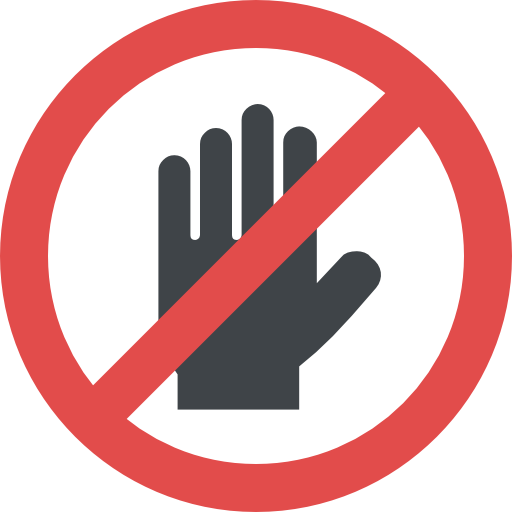 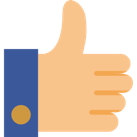 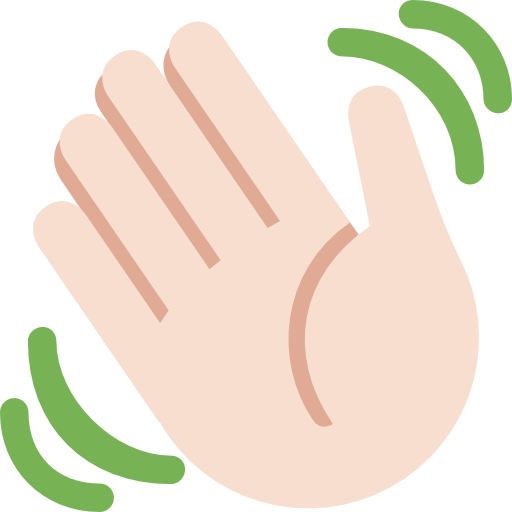 SHARE
BLOCK/REPORT
IGNORE
[Speaker Notes: Let’s try it in our groups and see what we come up with.
In your group you have 3 minutes to give real-life examples of what you’ve seen online and categorize it into the following appropriate actions:.
Something you ignore
Something you block or report
Something you share.]
1. Click       next to the post in question
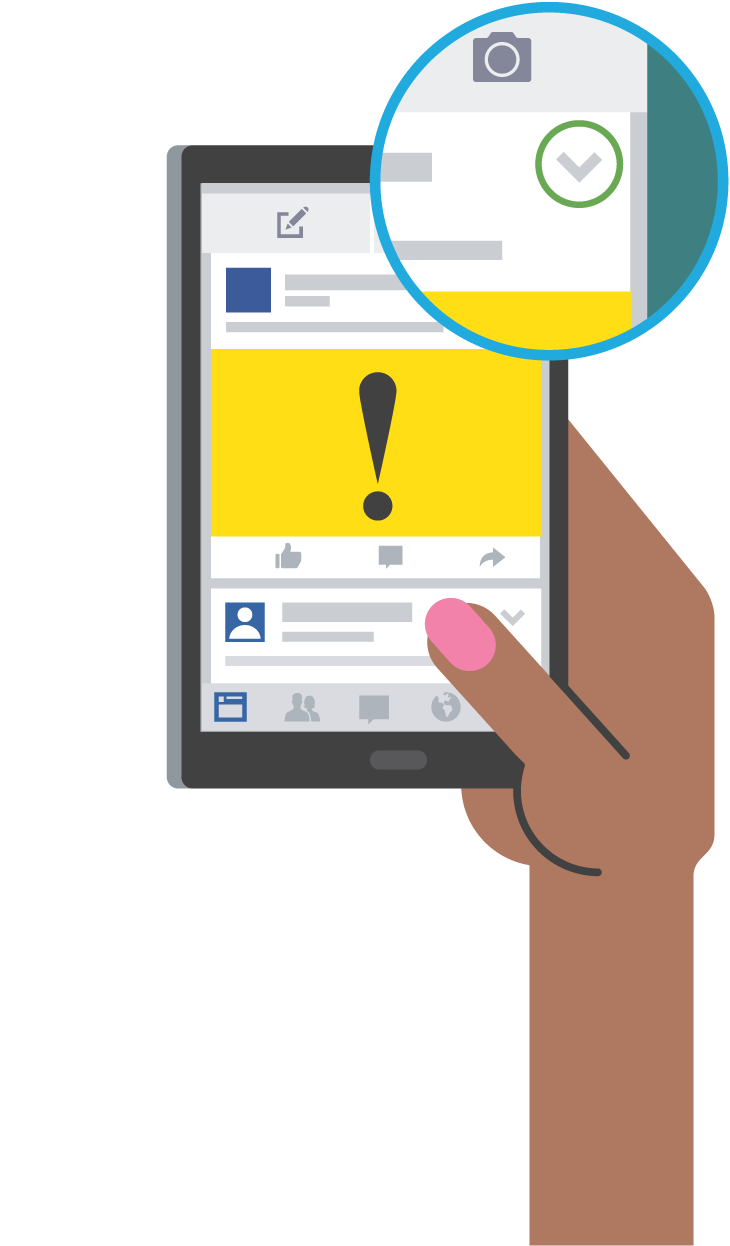 2. Click Report post
3. Click I think itshouldn’t be on Facebook
4. Click It’s a false news story
[Speaker Notes: So let’s now look at HOW we can do this.
Grab your phone.
Look at a post
Click  down arrow next to the post in question
Click Report post
Click I think it shouldn’t be on Facebook
Click It’s a false news story]
[Speaker Notes: FACEBOOK Community Standards video]
SUMMARY
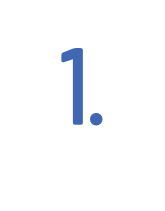 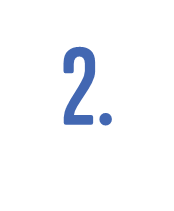 Be a Critical Thinker
What makes it difficult to determine truth in online content? 

Influenced by different perspectives Bombarded by different types of information
What are the things I can look out for to determine truth of online content? 

Is it clickbait? Are the images real? What is the source? What is the context? Can I check this information elsewhere?
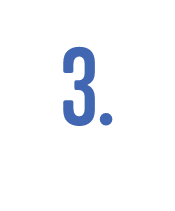 What can I do to help my community so that we ensure that relevant information is shared and false content is minimized?

Block/Share/Report
[Speaker Notes: What makes it difficult to determine truth in online content?
Influenced by different perspectives Bombarded by different types of information.
What are the things I can look out for to determine truth of online content? 
Is it clickbait? Are the images real? What is the source? What is the context? Can I check this information elsewhere?
What can I do to help my community so that we ensure that relevant information is shared and false content is minimized?
Block/Share/Report]
How can I become a responsible Digital Citizen?
REFLECT ABOUT DIGITAL SELF: Your Digital Footprint

CONNECT W/ OTHERS RESPONSIBLY: You as a Digital Citizen

HELP MY COMMUNITY: Be a Critical Thinker
Thank you